חוברת מקורות – השומר החדש
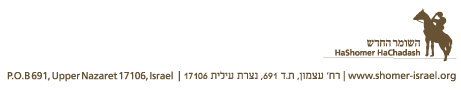 תנורו של עכנאי
הסיפור הנודע על המחלוקת על תנורו של עכנאי מובא בדרך כלל כראיה לאופי בו מתקבלות החלטות בהלכה היהודית. הסיפור מתחיל בוויכוח הילכתי בדבר טהרתו של כלי מיוחד (תנור העשוי מחרס). רבי אליעזר סבור שהתנור טמא ויתר החכמים סבורים שהוא טהור. רבי אליעזר בן הורקנוס, שבו מדובר כאן, ידוע בתור "בור סוד שאינו מאבד טיפה" – בעל זיכרון יוצא דופן ובקיאות גדולה במסורת ההלכתית. רבי אליעזר לא מצליח לשכנע את חבריו והוא מנסה להוכיח את טהרתו של התנור בדרך ניסית. אולם חכמים אינם מקבלים את המופתים האלה כראיות ואף מבקרים אותו על כך. הסיפור שלפנינו מציג, מעבר לסוגיה ההלכתית הספציפית, גישה עקרונית לגבי דעת היחיד ודעת הרוב ואיך מתקבלת הכרעה ביניהם.
שָׁנִינוּ: "חֲתָכוֹ (אֶת הַתַּנּוּר) חֳלָיוֹת וְנָתַן חוֹל בֵּין חֻלְיָה לְחֻלְיָה – רַ' אֱלִיעֶזֶר מְטַהֵר וַחֲכָמִים מְטַמְּאִים" – וְזֶה הוּא תַּנּוּר שֶׁל עַכְנַאי.
 
שָׁנוּ: בְּאוֹתוֹ הַיּוֹם הֵשִׁיב רַ' אֱלִיעֶזֶר כָּל תְּשׁוּבוֹת שֶׁבָּעוֹלָם וְלֹא קִבְּלוּ הֵימֶנּוּ.
אָמַר לָהֶם: אִם הֲלָכָה כְּמוֹתִי – חָרוּב זֶה יוֹכִיחַ!
נֶעֱקַר חָרוּב מִמְּקוֹמוֹ מֵאָה אַמָּה.
אָמְרוּ לוֹ: אֵין מְבִיאִין רְאָיָה מִן הֶחָרוּב....
  
חָזַר וְאָמַר לָהֶם: אִם הֲלָכָה כְּמוֹתִי – כָּתְלֵי בֵּית הַמִּדְרָשׁ יוֹכִיחוּ!
הִטּוּ כָּתְלֵי בֵּית הַמִּדְרָשׁ לִפֹּל.
גָּעַר בָּהֶם (בקירות בית המדרש) רַ' יְהוֹשֻׁעַ,
אָמַר לָהֶם: אִם תַּלְמִידֵי חֲכָמִים מְנַצְּחִים זֶה אֶת זֶה בַּהֲלָכָה – אַתֶּם מָה טִיבְכֶם?
לֹא נָפְלוּ מִפְּנֵי כְּבוֹדוֹ שֶׁל רַ' יְהוֹשֻׁעַ
וְלֹא זָקְפוּ מִפְּנֵי כְּבוֹדוֹ שֶׁל רַ' אֱלִיעֶזֶר – וַעֲדַיִן מַטִּין וְעוֹמְדִין.
 
חָזַר (רבי אליעזר) וְאָמַר לָהֶם: אִם הֲלָכָה כְּמוֹתִי – מִן הַשָּׁמַיִם יוֹכִיחוּ!
יָצְאָה בַּת קוֹל וְאָמְרָה: מָה לָכֶם אֵצֶל רַ' אֱלִיעֶזֶר, שֶׁהֲלָכָה כְּמוֹתוֹ בְּכָל מָקוֹם!
עָמַד רַ' יְהוֹשֻׁעַ עַל רַגְלָיו וְאָמַר: "לֹא בַשָּׁמַיִם הִיא" (דברים ל, יב) – אֵין אָנוּ מַשְׁגִּיחִין בְּבַת קוֹל,
שֶׁכְּבָר כָּתַבְתָּ בַּתּוֹרָה בְּהַר סִינַי: "אַחֲרֵי רַבִּים לְהַטֹּת" (שמות כג, ב).
שאלות למחשבה:
מה הפירוש "לא בשמים היא"? 
מה מקומם של אותות ומופתים בהוכחת האמת במציאות?
התעקשות הכלל לעמוד על האמת שלו – באיזה מקרים נכון ומתי נכון לשים לב לקול השונה ולבחון אותו?
האם אתם מסכימים עם הביטוי "אחרי רבים להטות?" עד איזה שלב אדם צריך לפעול עם האמת שלו, למרות התנגדות הרוב, כדי לשנות את המציאות?